Health and Macromolecules
Notebook Page 14
Warm Up   Warm Up Page 13    2/24/2017
What are the 3 main phases of cell division? 
What is the shortest period during a cell’s life cycle? Explain the phase…
What is the longest phase during a cell’s life cycle. Explain the phase…


Objectives: 8.L.5.3
-TSWU the basic functions of several cell functions and identify how the choices we make can have a negative impact on human body systems.  
Essential Question: 
-How can chemicals impact the health of the human body system?
Cell Division and Mutagens
Complete the notes on cell division and mutagens 

Introduce Macromolecules/ Macronutrients

Health Activity
Carbon based molecules are the building blocks of all life.
Macromolecule: otherwise know as a macronutrient is a molecule containing a very large number of atoms.
Living things contain 4 major types of macromolecules including:  
Carbohydrates – include sugars and are essential for energy in the cell
Lipids – include fats and oils and are important for cell structure 
Proteins – are made from amino acids 
Nucleic acids – contain information used to make proteins and are found in the nucleus. These include DNA
Can you match the following cell processes with their correct macromolecule?
CELL PROCESSES   			MACROMOLECULES
Cell Respiration 			 Lipids

Protein Synthesis 			Nucleic acids 

Osmosis and Diffusion 		Carbohydrates 

Mitosis 					 Proteins
CDC: Tips From Former Smokers
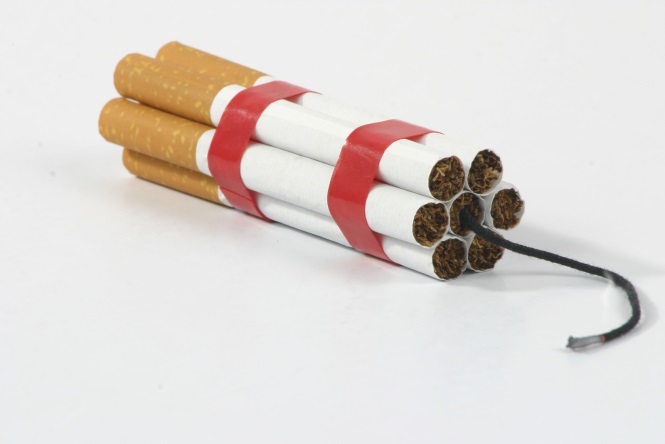 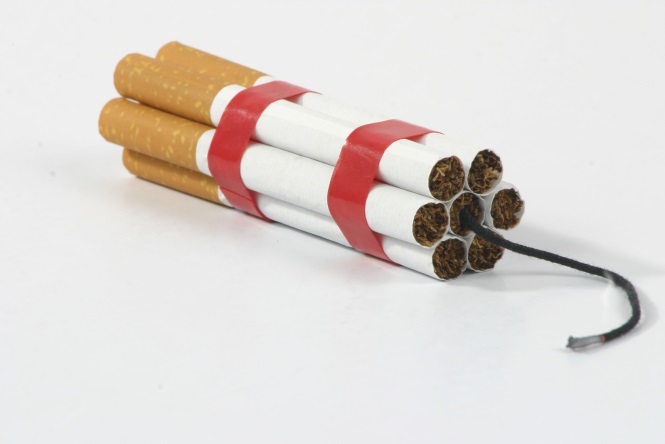 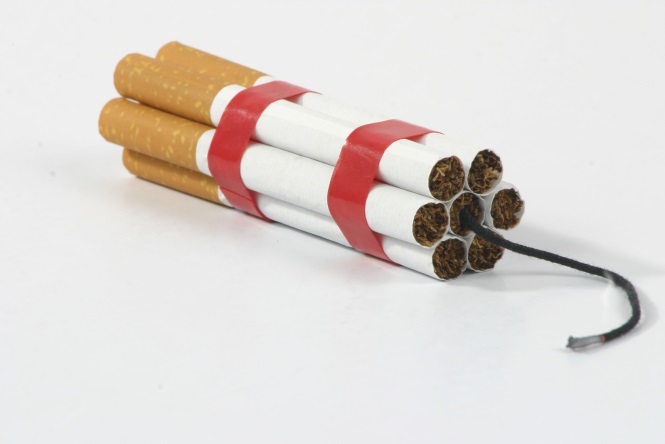 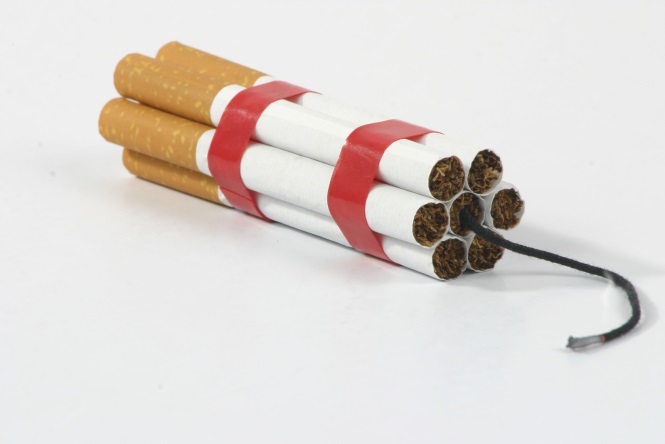 Smoking Ads – 1920’s
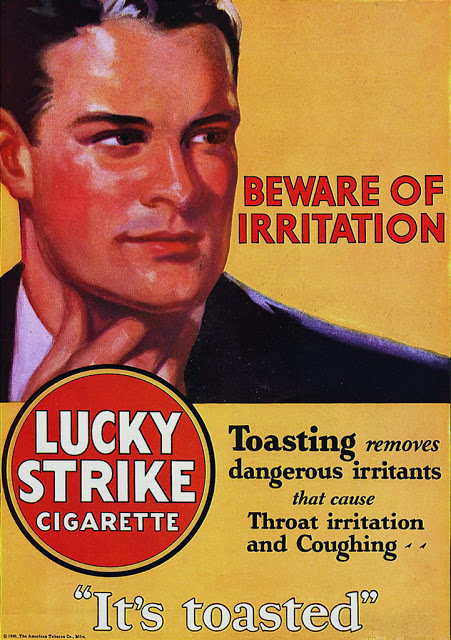 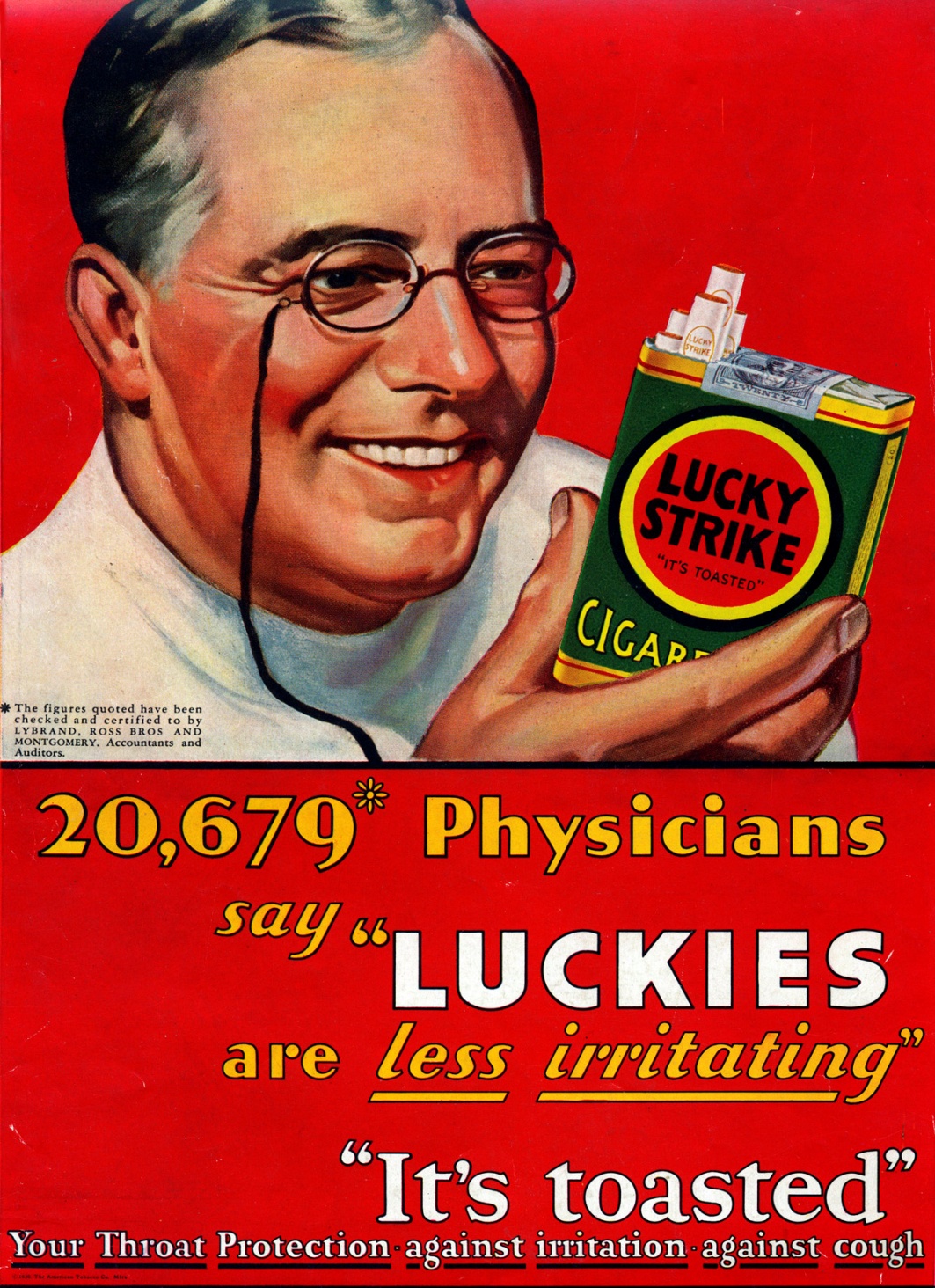 Smoking Ads – 1930’s
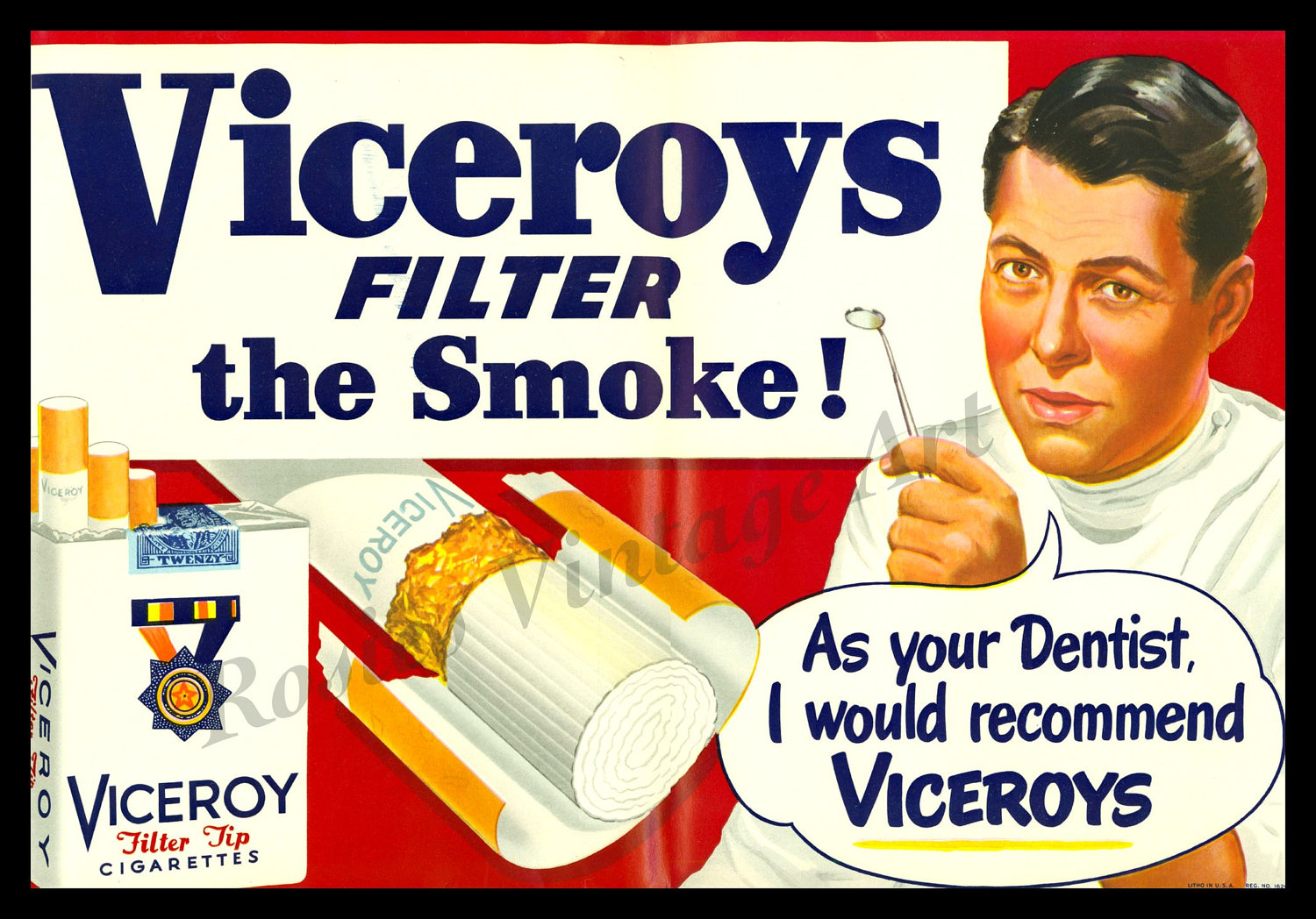 Smoking Ads – 1940’s
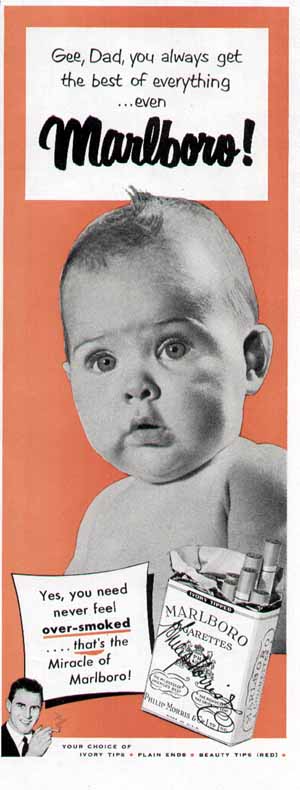 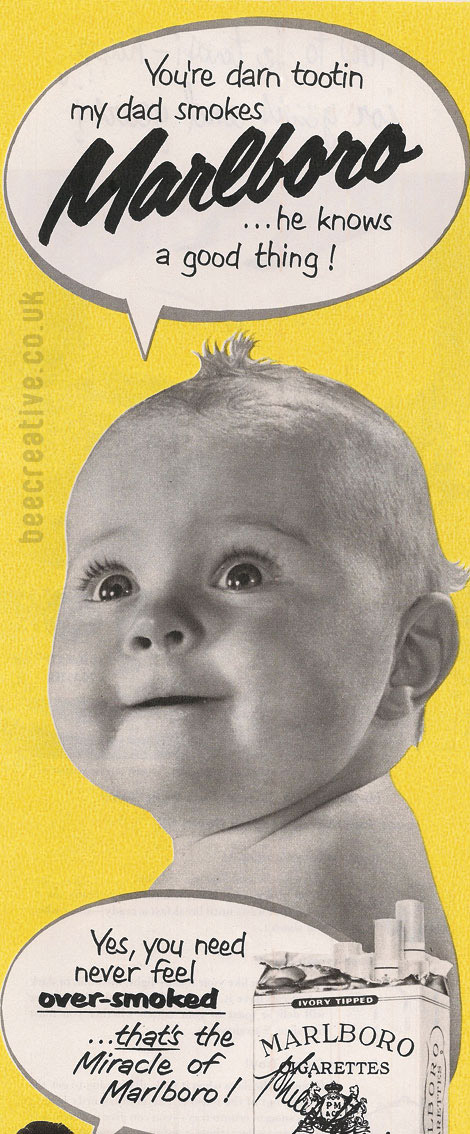 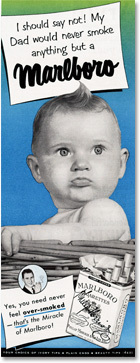 Smoking Ads – 1950’s
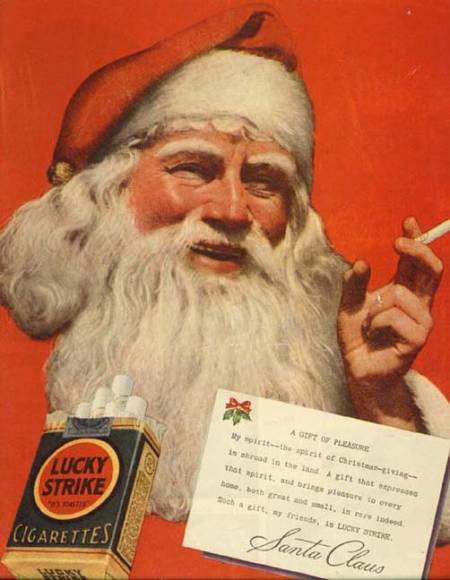 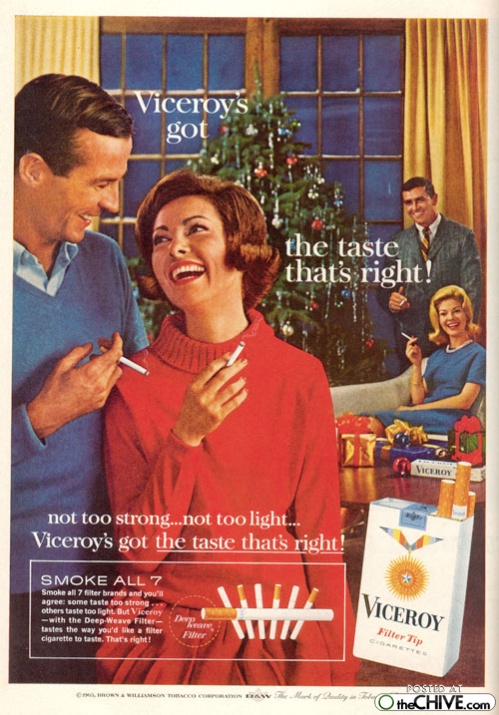 Smoking Ads – 1960’s
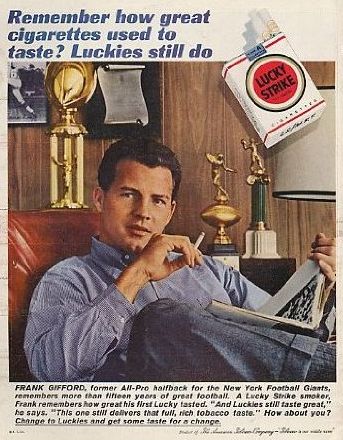 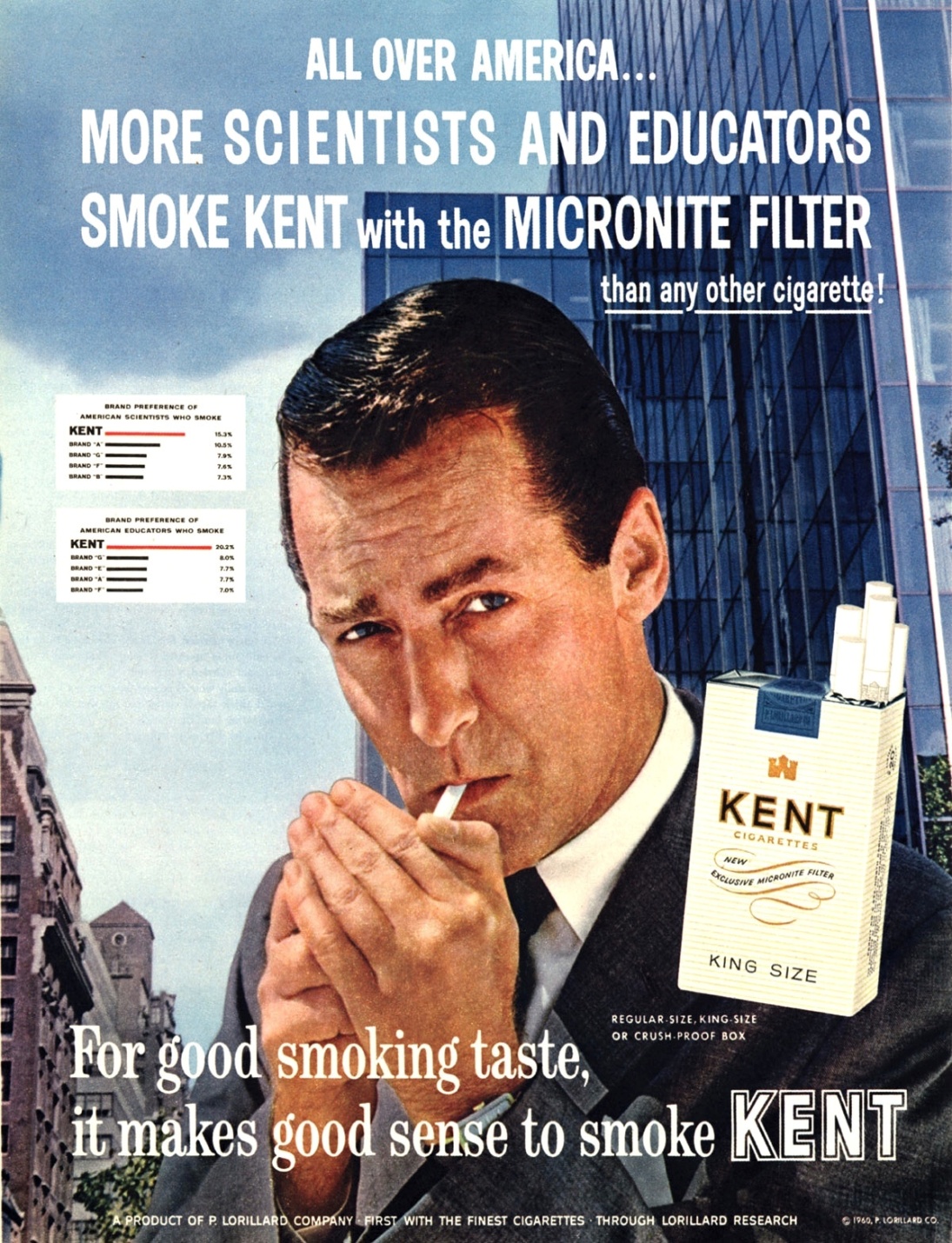 Smoking Ads – 1970’s
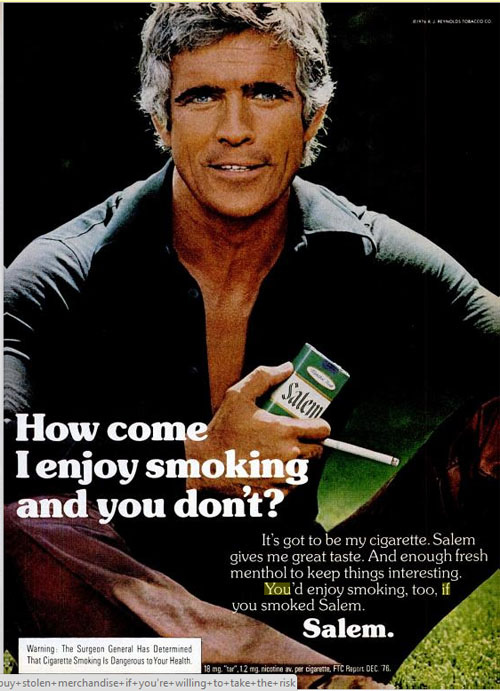 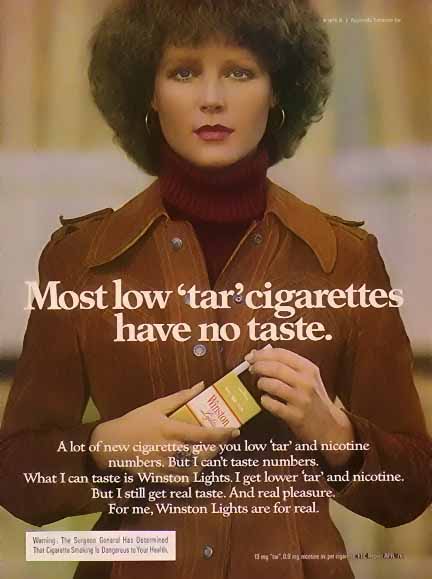 Smoking Ads – 1980’s
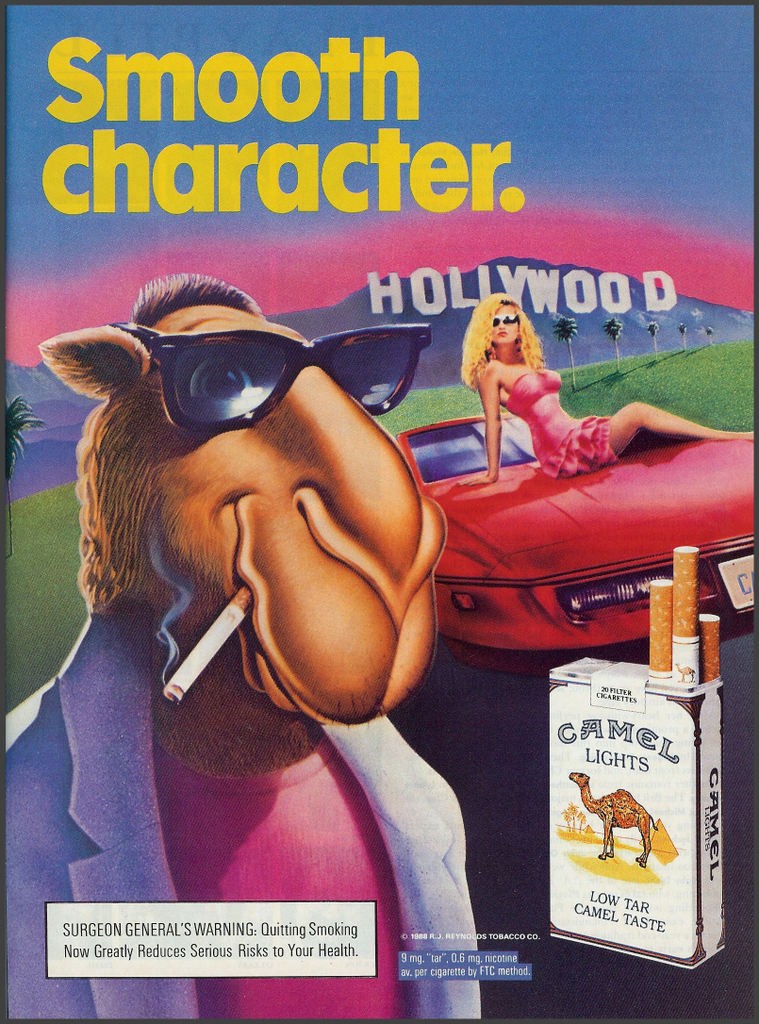 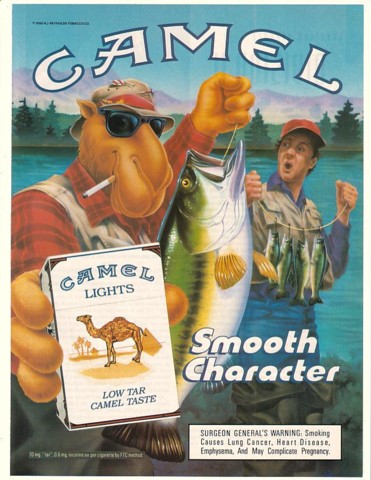 Smoking Ads – 1990’s
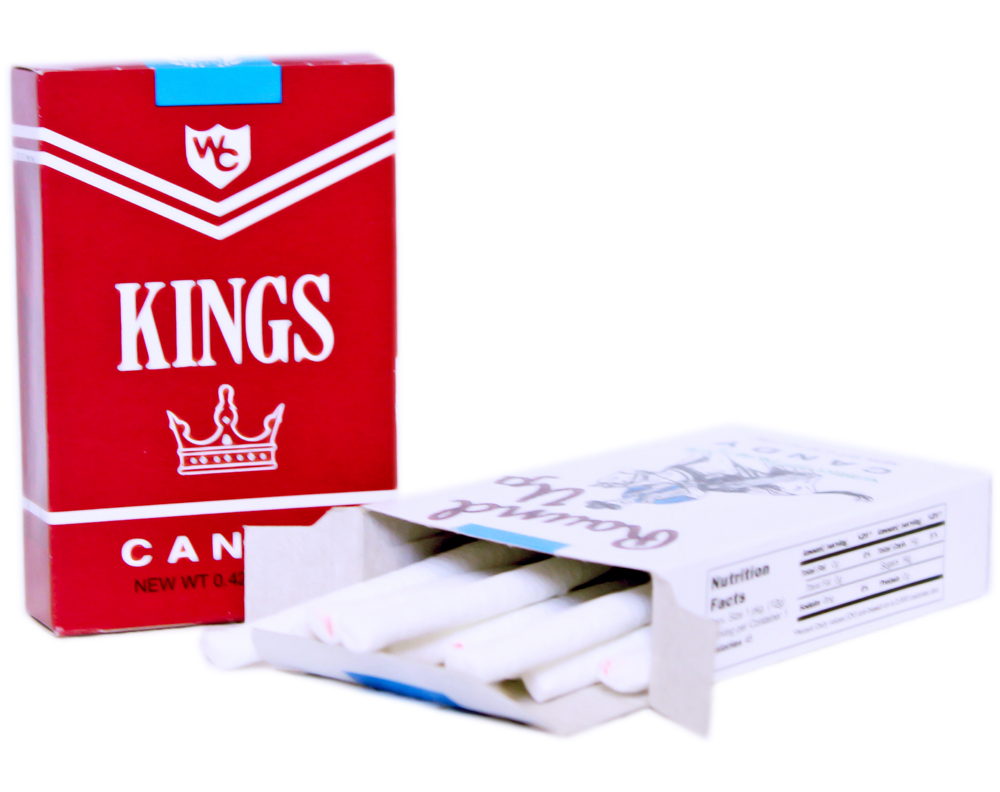 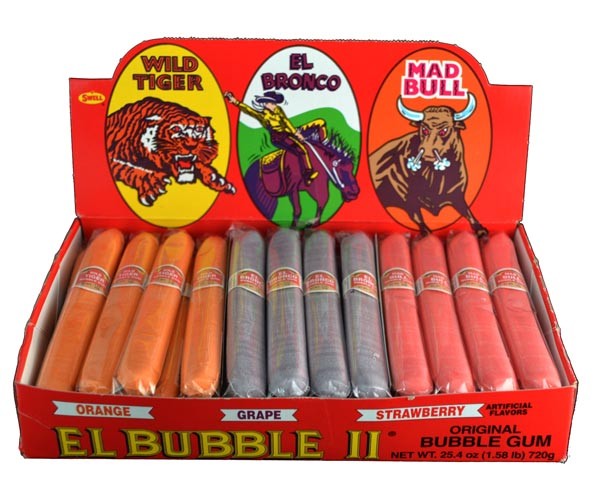 Smoking Ads – 2000’s
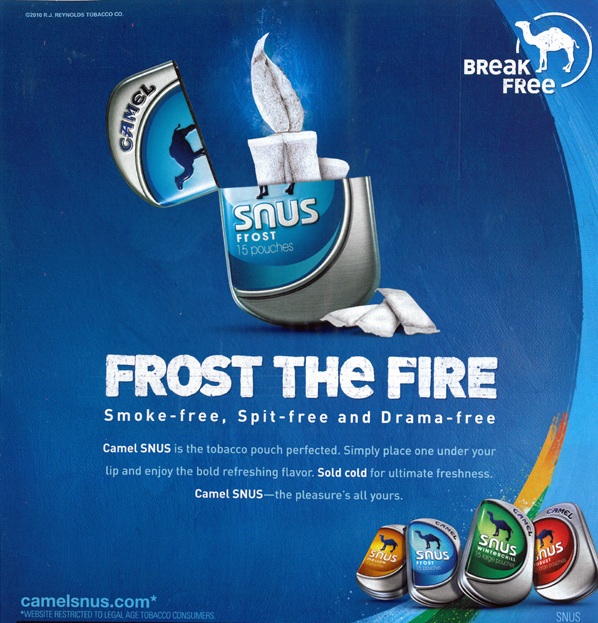 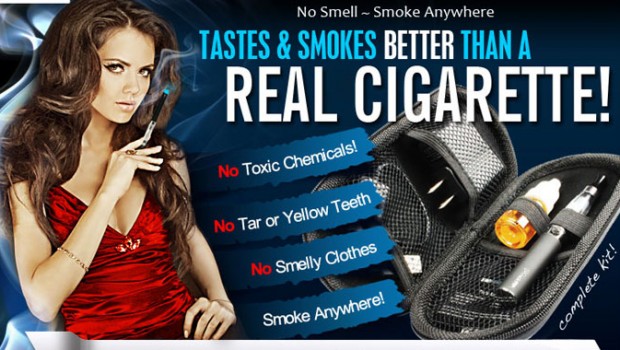 Guided Notes
Tobacco mostly affects your circulatory (heart) and respiratory (lungs) systems.

Tobacco can also affect other systems due to indirect reasons (such as causing holes in your throat’s skin)
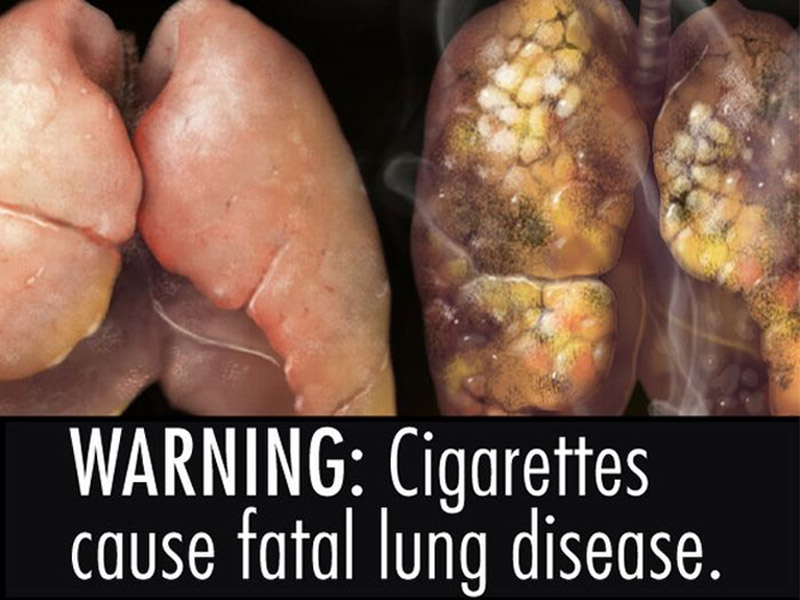 Childhood Obesity
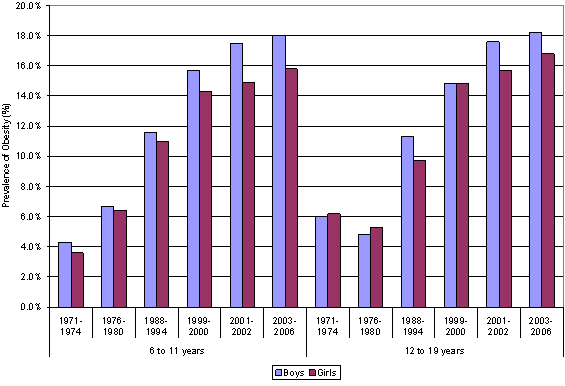 Childhood Obesity – by state
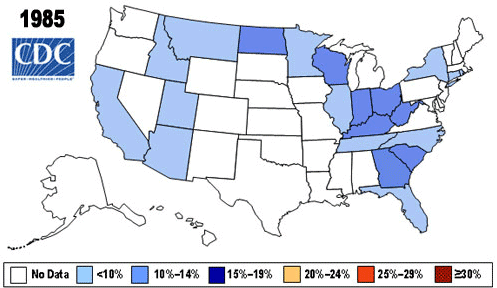 Childhood Obesity – our current rate by 2030
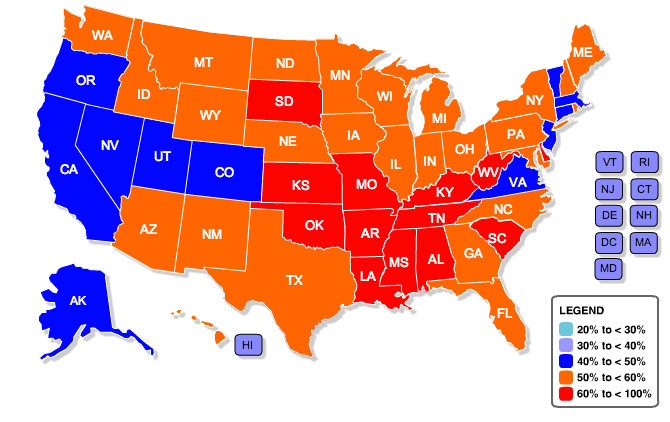 Guided Notes
Alcohol mostly affects your liver and kidneys.

Excessive amounts of anything into your body (tobacco, alcohol just some examples) can lead to cellular problems. Sometimes, it can lead to mutations, which is when your cells send DNA to the wrong place, which can lead to organelle production problems, which in turn cause problems in mitosis.
Additional Health Notes
Although our body and cells need nutrients excessive amounts can be harmful. 
If the amount of calories is greater than the amount of calories burned weight will increase 
We use most of our body’s energy to breath, blink, and circulate blood using our heart.
10% of our energy is used for digesting food that we eat
Additional Health Notes
To much sugar can lead to diabetes 
To much fat/lipids can lead to heart disease
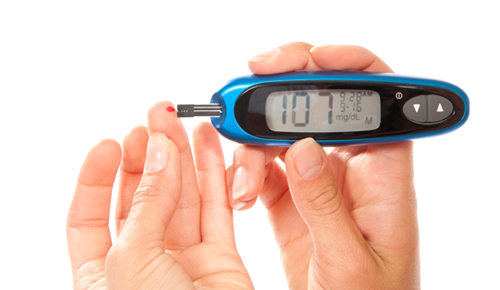 Anti Smoking Ad
Create an anti smoking ad that you may find in a popular teen magazine.  
Include a title for your anti smoking ad. 
Include pictures, statistics, and/or sayings to help others make a smarter life decision.  
Be Smart, Don’t Start!  


Identify 6 ways smoking can negatively impact the human body.
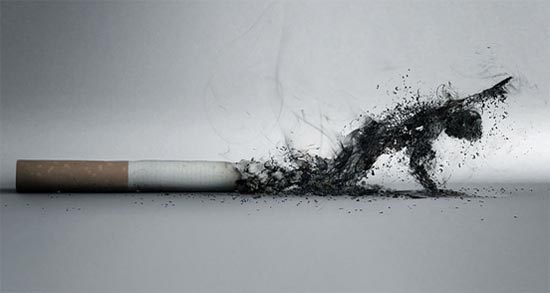